Trade Show Training
For new booth staff & attendees
[Speaker Notes: A note to the trainer: This presentation is intended to give you a jumpstart. Please customize, add, and brand appropriately for your company and event.]
What We Will Cover Today
About the show
Expectations
Your role: brand ambassador
Company message
2
About the Trade Show
What
When
Where
Who
(Attendee titles & your target customer profile)
3
Our Goals
# of leads
# of deals/new customers
Opportunities / PR exposure / product insights/etc
Competitive research
4
You as Brand Ambassador
You represent the company as soon as you arrive at the airport
Dress for BusinessYou’ll meet some of your best contacts in transit.
ConfidentialityOur company will never be one to disparage the competition or discuss our customers in public. Use first names only — no last names, no company names in any public place. Review & consider all NDAs in place.
ProfessionalismBusiness etiquette applies throughout the trip – keep alcohol in check.
Relationship BuildingFree time should be spent with current and prospective customers whenever possible.
5
Booth Staff Guidelines
Do’s
Don’ts
Greet prospects in the aisle
Use your product demo or giveaways to engage people (“play” and invite them to play)
Ask questions: What do they do? What are they looking for at the show? Etc.
Use the visitor lounge to make calls, check email and eat/drink
Practice your pitch
Cell phones or laptops
Visible purses, clutter, personal belongings
Gum or food
Inside in-depth conversations
Sitting (“hiding out”) behind the table
6
What Should I Wear?
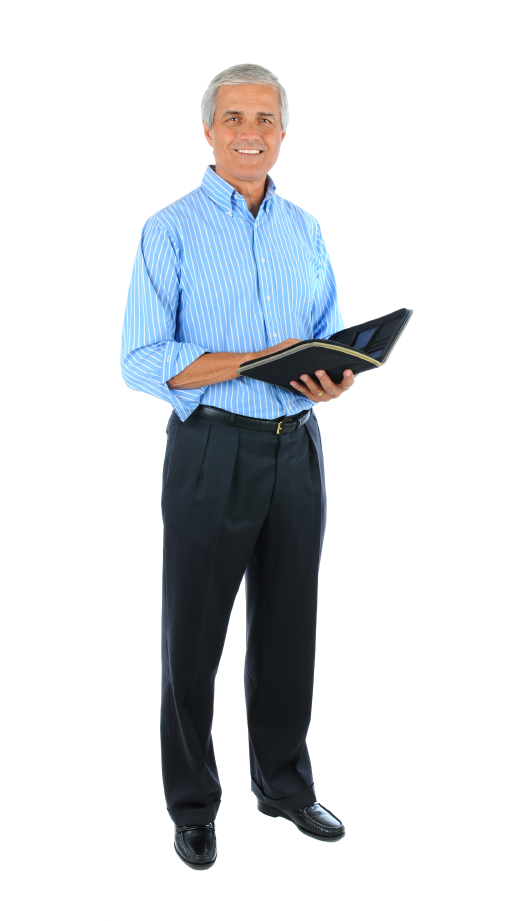 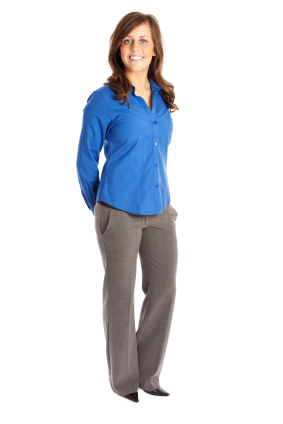 Comfortable shoes!
7
Our Message
[15 second introduction]
[Booth script]
8
Our Show Schedule
Day 1
Day 2
Day 3
Free time? 
Walk the floor, visit customer and partner booths
Check out emerging technologies, ask lots of questions
Attend a conference networking event
Bring giveaways/info to fellow exhibitors who may be prospects
9
Next Steps / Questions?
If you have comments or questions about improving your trade show impact, contact us for a free 30-minute consultation.
Launch Team, Inc
19 Prince Street Rochester, NY 14607
585.256.1640
info@launchsolutions.com
www.launchsolutions.com
10